Status på LogistikområdetNPSEM 19 NOV 2016
Status på køretøjer
Disposition
Generelt – Køretøjer til rådighed.
Booking – Mere robust og sikker.
Kontrol – ”Grøn Flap”.
Bosch Car Service – Stabil og hurtig reparation og vedligeholdelse.
Generelt
Status pr. 18. november 2016
Booking
Der er ved at blive etableret en organisation (en kæde) af ansatte, som varetager køretøjsbooking.
Ulrik er altid første led i kæden.
Det betyder, at hvis en har fravær, så overtager den næste i kæden.
På den måde sikres en robust og sikker booking.
Vi undersøger mulighederne for at anvende andre bookingsystemer.
KONTROL
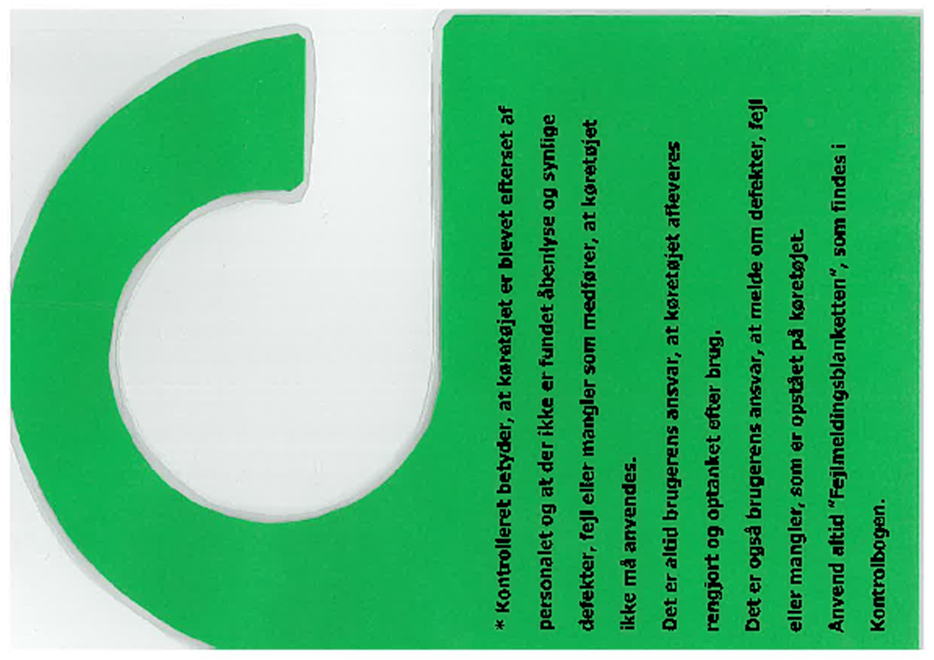 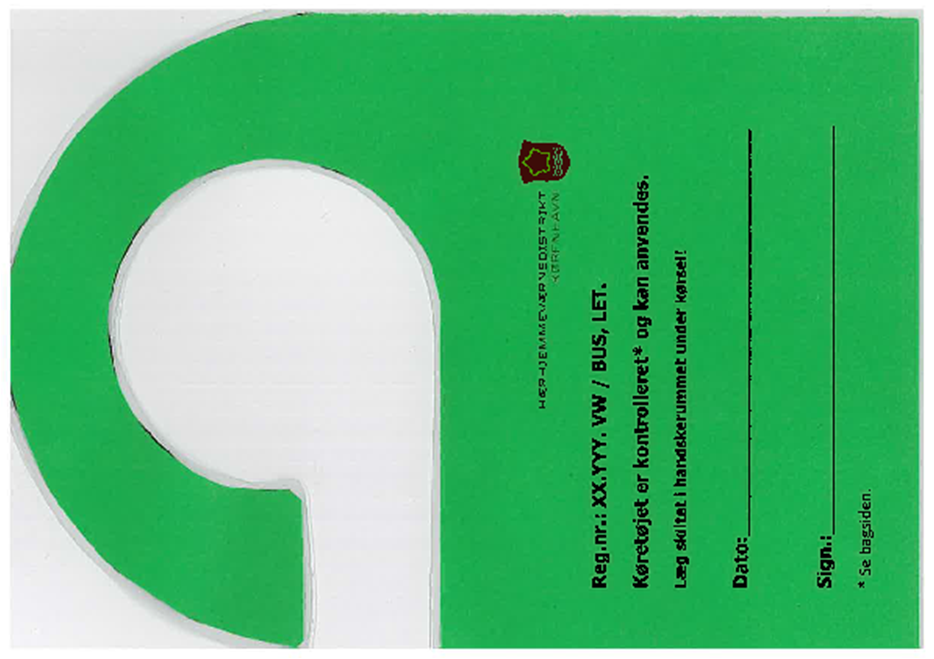 UDFYLDES AF EN ANSAT!
Reg.nr.: XX.XXX, VW, BUSLET.
Køretøjet er kontrolleret* og kan anvendes.
Læg skiltet i handskerummet under kørsel!
 
Dato:__________________________________
 
Sign.:__________________________________ 
* Se bagsiden.
* Kontrolleret betyder, at køretøjet er blevet efterset af
personalet og at der ikke er fundet åbenlyse og synlige
defekter, fejl eller mangler som medfører, at køretøjet
ikke må anvendes.
Det er altid brugerens ansvar, at køretøjet afleveres
rengjort og optanket efter brug.
Det er også brugerens ansvar, at melde om defekter, fejl
eller mangler, som er opstået på køretøjet.
Anvend altid ”Fejlmeldingsblanketten”, som findes i
Kontrolbogen.
Bosch Car Service
Har pr. 1. september 2016 overtaget reparation og service af alle militære køretøjer under 3.500 kg.
Det vil betyde hurtig ekspedition og høj kvalitet.
FIK er ikke omfattet (over 3.500 kg.), endnu.
Syn er ikke omfattet, endnu.
Status på uniformer
Omklædning til M/11 (MTS) fra fase 1.
Måltaget: 285. Omklædt: 227. Uafhentet: 58.
Uafhentede uniformer pr. 31. december 2016, vil blive returneret til FMI. Liste udleveres.
Plan for omklædning til MTS fase 2.
Levering medio 2017.
Plan for omklædning til MTS fase 3.
Leveres i forlængelse af fase 2.
Rygter om fællesnordisk kampuniformssystem.
Status på våben og ammunition
Disposition
Puljevåben og våbenboks M/96.
Gældende bestemmelser for opbevaring og transport af våben og ammunition.
Gældende procedure(r) for fund af våben og ammunition.
Månedlig ammunitionsrapport.
Puljevåben
Puljevåben i våbenboks M/96
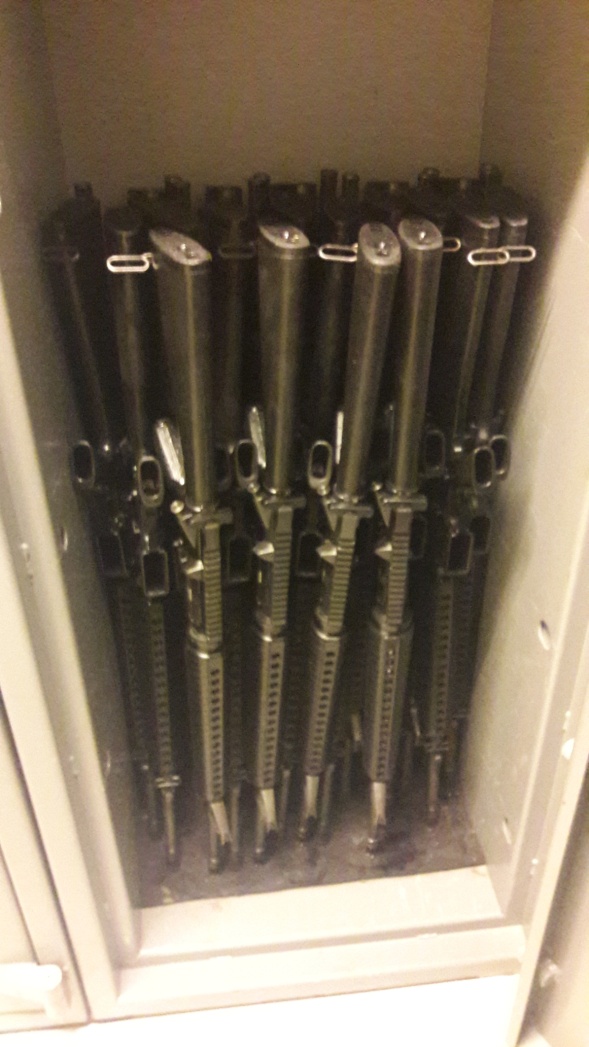 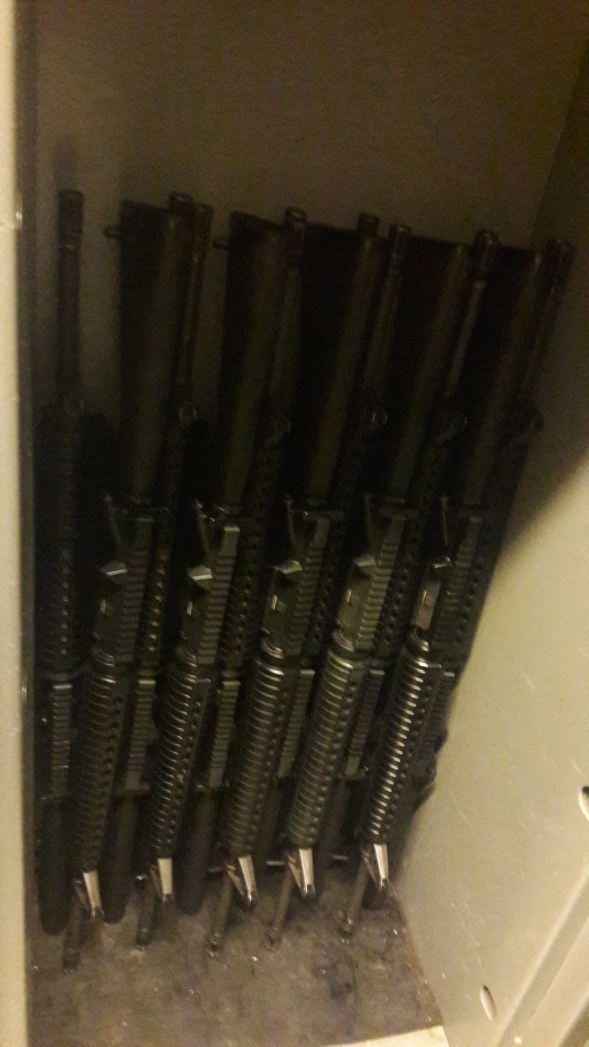 film
12 stk. GV M/95
30 stk. GV M/95
Transport og opbevaring af våben
HJV BEST 602-001 MAJ 2016, ”Bestemmelse for forsynings- og vedligeholdelses-forvaltningen for alle enheder og myndigheder i Hjemmeværnet”, som trådte i kraft 1. juli 2016 er gældende.
Bestemmelsen fastlægger bl.a. retningslinjer for ”massetransport” (pkt. 10.6.6.) og opbevaring af våben på UAFD DEP (pkt. 10.6.5.1.). 
Bemærk dette:
Vital del og styreramme må ikke opbevares i samme våbenboks. De skal opbevares i hver deres våbenboks.
I skal ikke ændre på noget i opbevaringen. Vi arbejder på en løsning!!
10.6.6. Forhold ved transport af våben.
Ved transport af ét og maksimalt to våben, skal de(n) vitale del opbevares/føres på personen som anført i HJVBST 640-002, pkt. 5. Hvis der skal transporteres mere end to våben, skal de vitale dele transporteres i den udleverede værktøjskasse med hængelås eller tilsvarende. Ved transport af tre eller flere våben skal den for transporten ansvarlige myndighed (operativt distrikt) foretage en vurdering ud fra gældende risikovurdering jf. FKOBST 358-1, om hvorvidt der er ændret forhold, som der danner grundlag for overvågning, sikring og bevogtning af transporten. 
Hvis risikovurdering vurderes uændret, gennemføres transporten altid ud fra gældende risikovurdering. Hvis risikovurdering ændres, skal der umiddelbart inden transportens gennemførelse foretages de nødvendige tiltag.
10.6.5.1. Opbevaring af våben på underafdelingsdepotet. 
Ved opbevaring af våben på underafdelingsdepotet skal følgende iagttages: 
Antallet af våben skal begrænses mest mulig og må ikke overstige, hvad der kan rummes i opbevaringsmidlet (våbenskab/modulboks). 
Vitale våbendele jf. pkt. 10.6.5.2. skal være udtaget af våbnene før oplægning i våbenboks M/96-M/98 og modulboks. 
Vitale dele skal opbevares i våbenboks M/96-M/98, dog ikke sammen med styrerammen.
I modulboks opbevares vitale dele i aflåst og fastmonteret kasse/boks.
Transport af våben og ammunition
Vi (VH) vil informere KC og FSBM, hvis der er  ændringer i risikovurderingen. Det har betydning ved TP af > 2 VB.
SIKOF vil udgive detaljerede retningslinjer for transport af våben & ammunition snarest.
Bundstykker skal transporteres i værktøjskasse el. lign. m. lås. 
VB & AMM må gerne transporteres sammen.
Transport af våben
Der er ingen ændringer til HJV BEST 640-002, NOV 2013: ”Udlevering, opbevaring og transport af tjenestevåben i personlig udlån til frivilligt personel i Hjemmeværnet”.
Men, der er nogle gældende dispensationer:
Bundstykker skal fortsat opbevares på UAFD DEP (VBK). Indtil videre indtil udgangen af 2017.
Der kan udleveres personlige våben til opbevaring i hjemmet, dog ikke lås/bundstykke.
Procedure ved fund af våben og ammunition
Fund af våben og ammunition er som udgangspunkt en opgave for politiet.
HJV har ingen særlige rettigheder i den forbindelse. Ingen frit lejde eller andet.
Hvis der er tale om ammunition eller våben, som uden nogen tvivl kommer fra HJV, skal det medbringes* og afleveres på OMR DEP KBH.
Dog skal der altid - ufravigeligt - skrives en forklaring på fundet!!
Er du det mindste i tvivl, så kontakt politiet!!
*Husk regler for opbevaring og transport af våben og ammunition
Månedlig ammunitionsrapport
Alle UAFD SKAL senest den 20. i hver måned indrapportere en opgørelse over deres forbrug af ammunition til OMR DEP KBH! Også ved 0 forbrug.
(genstandsnavn, materialenummer, AMM LOT nummer, BATCH nummer og anvendt ordrenummer)
Status på materiel
Materielnormeringsprincipper.
Med baggrund i bl.a. HJV opstillingsgrundlag - art og antal af enhedstyper - fastsætter HJK enhedernes materielnormering.
Materielnormering.
Bemandingskravet er min. 70%.
Vi controller for tiden, om normeringer og beholdninger er i overensstemmelse med enhedstyper og bemanding.
Status på økonomi og ydelser
HDKBH budget for 2017 er indmeldt. Vi afventer godkendelse og tildeling af rammer.
Ydelser til FSBM.
 Det er suverænt distriktschefen der afgør, om der skal udbetales instruktørvederlag (sats 3) til en FSBM, for det ekstra arbejde FSBM måtte have ydet i forbindelse med ændrede regler for opbevaring af våben. Det er KC som indstiller.
 Der er IKKE tale om et fast tillæg.
Hvad er jeres opfattelse af status?
Eventuelt.